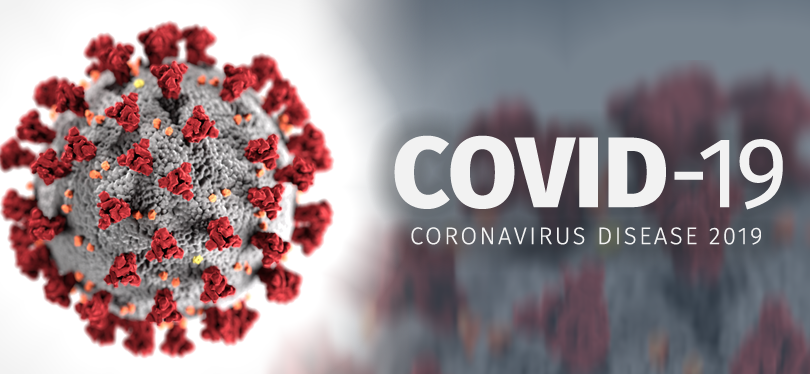 Реакция EASA на новую коронавирусную инфекцию (COVID-19)
Телеконференция руководителей ведомств гражданской авиации государств Европейского/Североатлантического региона
(EUR/NAT DGCA)
8 апреля 2020
Непрерывность работы
Штаб-квартира EASA по-прежнему открыта, 90% сотрудников работают из дома.
Большинство видов деятельности поддерживается в максимально возможной степени, с всесторонним участием специалистов на уровне управления, сетевой инфраструктуры (лицензии VPN & пропускная способность) и HR. 
Деловые поездки были отменены, однако большинство задач, требующих коммуникации с заинтересованными сторонами, выполняется удаленно (посредством теле- или видеоконференций). Некоторые мероприятия отложены, например, летные испытания.
Для обеспечения единого подхода к работе в Агентстве доступны информационно-справочные материалы.
Исключения
Covid-19 вызвал внезапное нарушение деятельности и потребовал определенных действий для продления срока действия документов.
Формы для предоставления исключений позволяют государствам-членам продлевать сроки действия различных европейских лицензий, рейтингов и сертификатов.
Специальный шаблон / форма освобождает членов грузовых экипажей от соблюдения карантина.
Дополнительные формы освобождения вводятся по мере необходимости.
Поддержка санитарного транспорта
Множество запросов о предоставлении консультаций или утверждении особого использования воздушных судов в связи с COVID-19. 
Дополнительная потребность в перевозке спецтехники, предметов медицинского назначения и товаров пассажирскими воздушными судами. 
EASA обладает компетенцией для оценки установки и/ или предметов перевозки, которые могут создавать технические трудности и проблемы безопасности. 
Данные запросы находятся в наивысшем приоритете и обработка соответствующих разрешений является бесплатной для отрасли. 
Для пассажирских воздушных судов, используемых для перевозки грузов, EASA опубликовало соответствующие материалы для получения специальных сертификатов летной годности.
Руководство по летной эксплуатации
Публикации EASA, включая директивы по безопасности (SD), справочный материал информационных бюллетеней по безопасности (SIB) и уведомления, связанные с COVID 19:
2 директивы по безопасности относительно дезинфекции воздушных судов, одна для государств-членов (27 стран Евросоюза, Норвегия, Швейцария, Исландия, Великобритания), одна для эксплуатантов из третьих стран (TCO).
Информационный бюллетень по безопасности 2020-02, предоставляющий практические рекомендации для эксплуатантов. 
Руководство по управлению членами экипажа. 
Руководство для осуществления вертолетных перевозок.
Стандартизация и надзор
EASA не будет повышать требования стандартизации в период пандемии Covid-19.  
Компетентным органам рекомендуется:
Определить необходимый контроль для его дальнейшего обеспечения;
Провести оценку рисков в случае, когда надзорные мероприятия могут быть сокращены, отложены или отменены; 
Смягчить последствия снижения надзора, насколько это возможно, например, посредством проведения телеконференций с владельцами официальных утверждений, а также документального анализа, анализа данных и т.д.; 
Разработать план восстановления, чтобы подготовиться к возобновлению надзорной деятельности.
Восстановление и коммуникация
В настоящее время EASA готовится к этапу восстановления после пандемии Covid-19.
Акцент будет сделан на оказание поддержки отрасли. 
Координация действий со штаб-квартирой ИКАО, участие в CAPSCA, координация с Генеральным директоратом по здравоохранению и продовольственной безопасности (DG SANTE), участие в целевом фонде Евросоюза для репатриации граждан.
Доступные материалы EASA предоставляются заинтересованным сторонам по всему миру, включая Европейский регион.
Веб-страница EASA с актуальной информацией: 
https://www.easa.europa.eu/the-agency/coronavirus-covid-19
Спасибо за внимание